Fig. 6 (a) EMSA showing levels of TEF1 (lanes 1–3), Purα/Purβ (lanes 4–6) and MSY1 (lanes 7–9) in two independent ...
Cardiovasc Res, Volume 54, Issue 3, June 2002, Pages 539–548, https://doi.org/10.1016/S0008-6363(02)00270-5
The content of this slide may be subject to copyright: please see the slide notes for details.
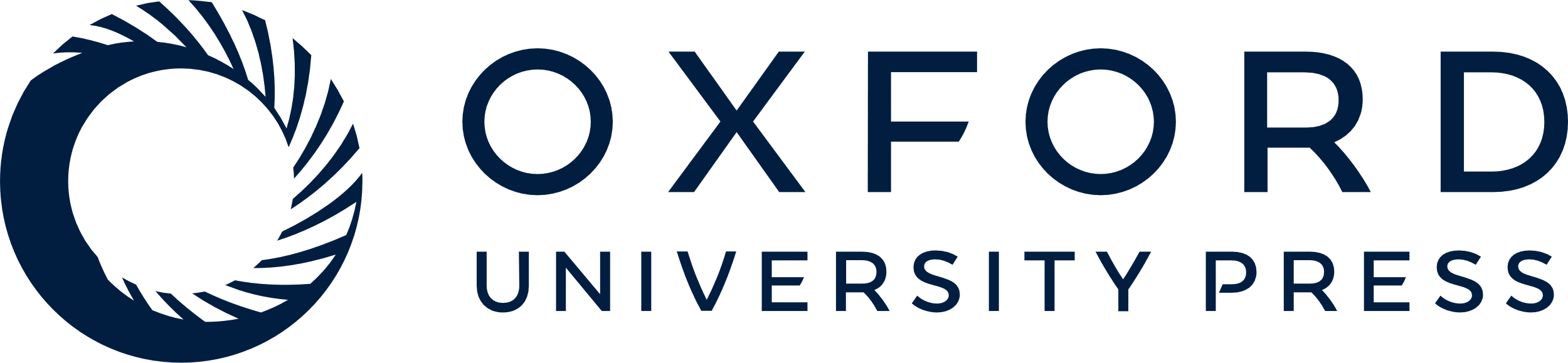 [Speaker Notes: Fig. 6 (a) EMSA showing levels of TEF1 (lanes 1–3), Purα/Purβ (lanes 4–6) and MSY1 (lanes 7–9) in two independent preparations of cardiomyocytes (lanes 1,2,4,5,7,8) or cardiac fibroblasts (lanes 3,6,9) isolated from adult non-transplanted DBA/2 ventricle. TEF1 and Purα/Purβ binding activity was higher in cardiac fibroblasts (lanes 3,6) than cardiomyocytes (lanes 1,2,4,5). However, the size of the major MSY1:DNA complex (arrowhead) was smaller in two independent preparations of cardiomyocytes and had higher electrophoretic mobility (lanes 7,8) compared to cardiac fibroblasts (lane 9). (b) Immunoblot analysis using a VSM α-actin-specific antibody revealed that neonatal cardiomyocytes (lanes 1,2) and adult cardiac fibroblasts (lanes 5,6) isolated from DBA/2 mouse ventricle both expressed substantial VSM α-actin but cardiomyocytes isolated from adult DBA/2 ventricles (lanes 3,4) did not. For each tissue source, two independent cell isolations are shown.


Unless provided in the caption above, the following copyright applies to the content of this slide: Copyright © 2002, European Society of Cardiology]